TRANSITIONSProtecting Assets/College SavingsResident ConferenceSeptember 20th, 2018
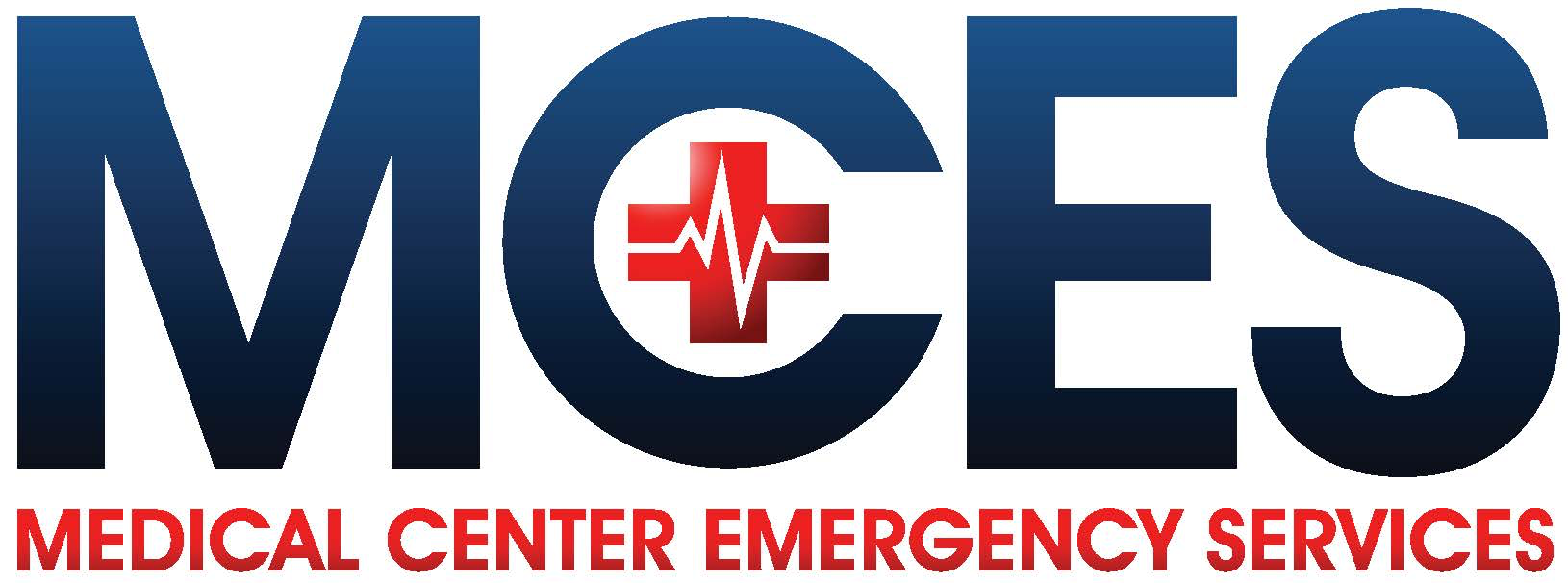 Jeff Janowicz, MD
Emergency Medicine
Thanks
Speakers 
MCES
Erik Olsen

Evaluations
Keep in Mind
You have become a medical professional, but not a financial professional

You don’t know much about tax brackets, payroll taxes, SS, insurance, schedule C, pensions, investing, malpractice, financial planners, lawyers…etc.

Need to learn to Make it, Take it, Protect it, and Grow it
Keep in Mind
Some of the most important decisions that affect your career and financial health aren’t where you work

spouse/children/divorce/parents
house(s)/mortgage/where you live
retirement planning/investing/budget
health/hobbies/friends/faith
Keep in Mind
In August 2019, you will be given a check for about $25,000

Feds			25%
MI				4.3%
FICA/Medicare		7.65% (15.3% if IC)
Detroit			1.1%
Total			38.05% (45.7 if IC)
2014 AGI Percentiles
Source: Urban-Brookings Tax Policy Center
Income vs. Net Worth
New attendings have high income, but a dismally low net worth

1 Million net worth by age 40 is a great goal

Grow wealth and worth by regular savings and compound interest and paying off debt

Personality type matters
Protecting Assets
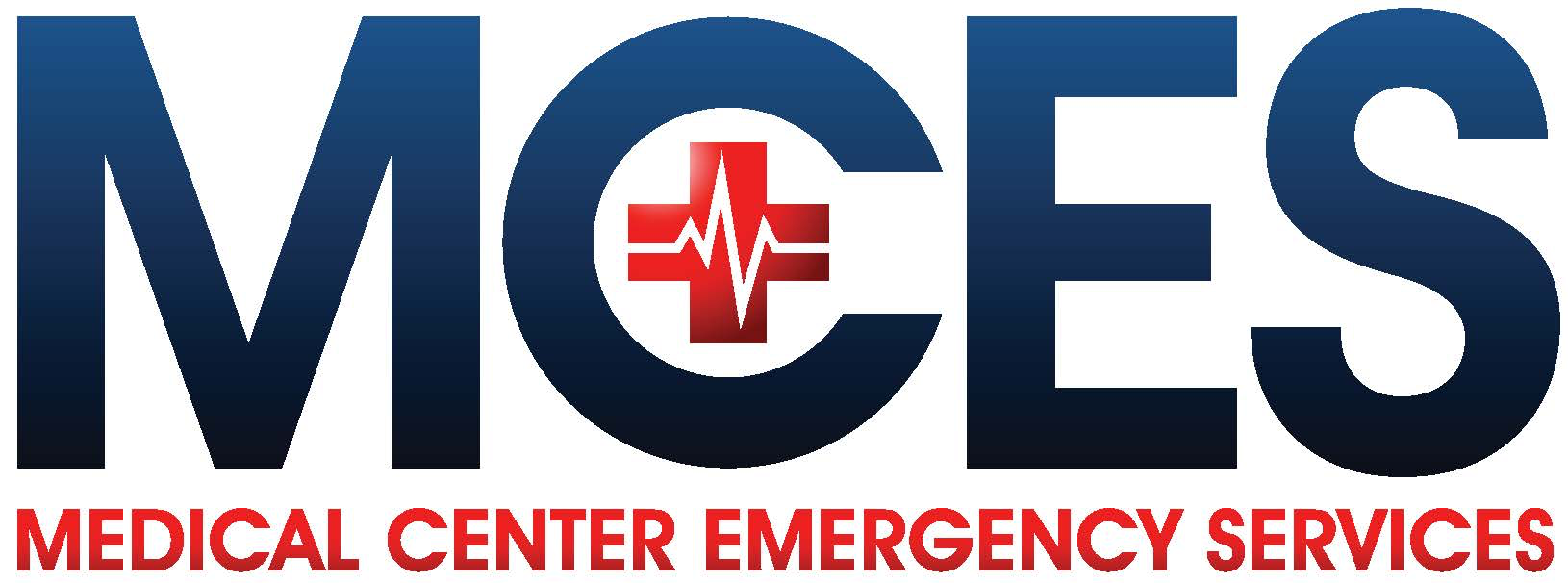 Jeff Janowicz, MD
Emergency Medicine
Assets
A substantial investment is necessary to get everything set up to protect your assets

	- time	- effort	- difficult decisions		- money
Disclaimer
No formal education

Experience only

No financial gain

Opinions only

Personality
Insurance
Whole Life -  insurance for your whole life, with portion of your payment invested and therefore has “cash value” you can draw from

Umbrella Insurance - liability insurance in excess of limits covered by other policies (home, auto, etc,)
Long Term Care Insurance
Assistance received if unable to perform 2 ADLs
In-home care, assisted living, nursing home all covered
21% of households in US care for person older than 50 years

30yo, 90 Day Elimination, $6,000/month for 36 months costs $30/month ($360/year)
Term Life Insurance
Why Do You Need It?

Support your spouse
Mortgage coverage
Day care coverage
College expenses for children
Private student loans
Debt payoff
Funeral expenses
Term Life Insurance
How Much Do You Need?

No kids:
Recommended 5X gross income ($1.25 million)

With kids:
Recommended 10X gross income ($2.5 million)
Different Approach
Need a Death Plan:

What is your goal?

Children change everything

One of the great acts of love
My Death Plan
Status: married, 1-yr old child, 
Goal:  	Allow my wife to take care of children without 			working

Life Insurance - $2,000,000 (20 year term policy)
Expenses:
		$450,000 pay off house
		$90,000 college fund 
		$500,000 long term investment (retirement)
			$500k at 31 yo at 6% = 2.7 million at 60yo 
		$960,000 to live off of for 17 years ($4700/mo)
Life Insurance
How Much Does It Cost?

31 y.o. healthy male (Preferred)

$2 Million Twenty Year Term -- $1060 (Klever pays $600,)

Remember that insurance rates usually jump every 5 years
Term Life Insurance
Accelerated Death Benefit Rider

Will pay you up to 75% of your benefit if diagnosed with terminal illness and less than 12 months to live

This should not add any cost to policy
Term Life Insurance
Things To Keep In Mind:
Shop around! 

Check to see that employer provided policy is paid for by you then reimbursed

Buy life insurance for your spouse if you have children

Be honest on your PMH/FH forms/have a PCP
Disability Insurance
Why Do You Need It?

Minor injury may disable you as an emergency physician

If you become disabled, you may need a higher income to cover the expenses of your new lifestyle

Your student loan bills keep coming if you are disabled
Options
Options
Disability Insurance
How it works:

Application
Income verification (W-2, paystubs, contract)
Medical/Personal history
Medical labs/specimen samples

Pregnancy may increase your risk
Prepare for you lab tests appropriately
Disability Insurance
Things To Keep In Mind:

Women should try to purchase a “Unisex” policy

Men should try to purchase a “Male-Only” policy

Coverage is non-cancellable, guaranteed renewable to age 65 (or 70)

EM can purchase up to $25,000 per month
Disability Insurance
Understand the Risk

90% illness
	cancer
	joint/spine disorders
	MS
10% injury

Company that MCES uses has nearly 20% claim rate for emergency physicians over their lifetime
Disability Insurance
Base Policy
	- True Own-Occupation
	- 30/90 Day Elimination Period
	- To age 65
	- Graded/Level Premium

Add Riders
	- Purchase additional benefit options
Disability Insurance
Own Occupation Rider:
Must purchase this rider

Will pay you if you cannot perform “Material and substantial duties” of your occupation

If totally disabled, policy will pay if you can not be an EM physician even if gainfully employed in another occupation or capacity.
Disability Insurance
Partial Disability Benefits Rider:

Will pay you if you suffer partial (residual) disability and are still able to work (pays 50% of your benefit)

Will make your income “whole”

MCES insurance rep has paid more partial disability benefits than full disability benefits over his career
Disability Insurance
Cost Of Living Adjustment (COLA):

Adjustment increase of payment to you every year based on CPI-U capped at percentage specified in contract (usually 3%)

Consider this rider in the beginning, drop it toward the end of your career
Disability Insurance
Future Increase Option Rider:

Allows you to increase your monthly insurance amount without having to take another medical exam

May be used for a resident who wants to buy some disability insurance now, but wants to increase that amount once they become an attending
Disability Insurance
Student Loan Protection Rider:

Pay up to $2,500 per month for up to ten years (total benefit of $292,000) 

Might consider this if you have a large loan amount in the beginning of your career, but drop it as you progress with your loan repayment
Disability Insurance
Retirement Protection Plus (RPP):

Replacing retirement contributions made previously by employer if you become disabled

Various monthly contributions may be selected

Common rider pays $3,000/month into retirement account after 180-day elimination

Essentially replaced by increase in monthly amount attainable (25K)
Disability Insurance
Things To Remember:

If possible, purchase policy yourself, then get reimbursed from employer if possible

Reputable company is more important for disability insurance than life insurance

You can over-insure yourself

Leveragerx.com (great for disability insurance learning)
Disability Insurance
Things To Remember:

Not all states allow you to have own occupation coverage for life (MI does) 

You may want to purchase insurance in Michigan before leaving residency (disability insurance follows you, resident discounts, mental health/substance abuse discount)
Disability Insurance
Policy Type/Rider		Percent of Policies Sold
Own Occupation			93%
Residual Disability		96%
90 Day Elimination		88%
COLA				70%
Student Loan Payment		4.6%

Purchase Date
Resident 1st+2nd yr			28%
Resident 3rd yr			29%
1st Yr Attending			15%
How Much Does It Cost?
$5,000/month, 90 Day Term, 30yo, Own Occupation 
						Male		Female
Base                                                   	 $1423		$2377
Residual Disability Rider   			 $240		$376	
COLA (3%)                                      	 $283		$343	
Student Loan Protection			 $191		$378
Total                                                  	 $2537		$4135
10% discount mental health/substance abuse	 -$254		-$414
10% discount resident			 -$254		-$414
Total with Discounts			 $2030		$3308
How Much Does It Cost?
Female, $5000/month, 30yo, 90 day elimination:

Level Premium: (highly recommended)
	$355/month, $4135/yr

Graded Premium: 
	$201/month, $2346/yr
	You will pay $62,026 more over the policy lifetime
Wills
• Legal document that allows you to name beneficiaries of your property upon your death and to name a guardian for your children

• Still has to go through probate court which is time consuming and expensive and public
Testamentary Trust
Also called a “will trust”
Attached to a will, and is created at settlors death
Allows way to distribute assets to beneficiaries
Less expensive to start

Still has to go through probate
Requires yearly probate review
Gives assets to beneficiaries (children)
Irrevocable Trusts
• A relationship whereby property is held by one party for the benefit of another

• Designates and obligates a “trustee” to administer the trust in accordance with the terms of the trust 

• You can put anything you want in a trust
Irrevocable Trust Major Purposes
• Privacy (avoids probate)
• Estate Planning/Minors
	- Distributions to Minor Children at 21, 25, 30
	- Spendthrift Protection

• Allows children to be taken care of until adulthood per your instructions

• Designates multiple lines of succession who are “Able and willing” to take care of children
Tax Exemption?
Uncertainty – how to avoid estate tax?
	
AB Trust for married couples
How an AB Trust Works
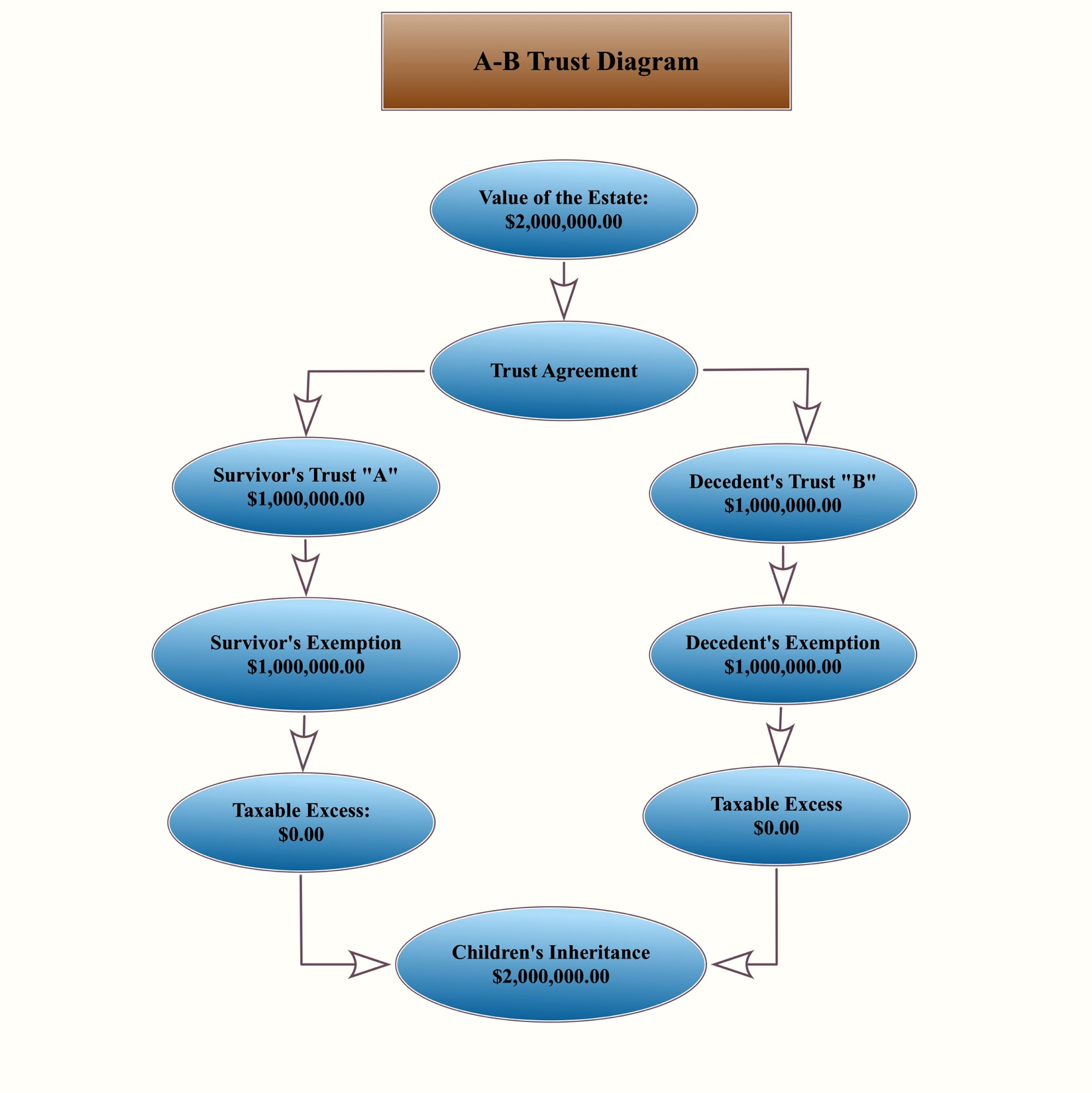 Current Estate Tax
American Tax Relief Act 2012 

- estate tax exemption “permanent”

	- $5.43 million, married couples $11.0 million
	- Doe this eliminate need for AB Trust?
Wills/Trusts
• Pay the sharks!

• It takes time

• One time only vs. future modifications

• Re-evaluate every few years

• Consider a will during residency but establish trust when you are an attending?
?
College Savings
Jeff Janowicz, MD
Emergency Medicine
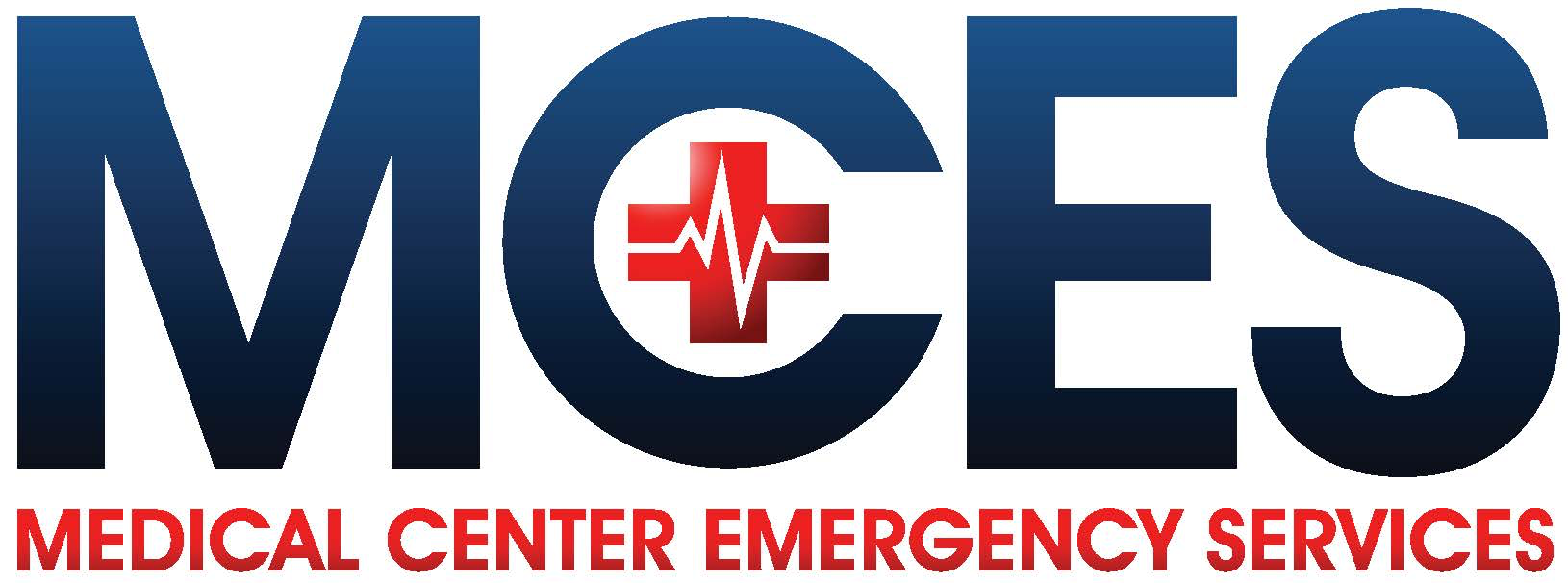 Why?
College Savings Plans
• 48% of students do not finish university*

• Ways to provide incentive for parents to save for their children’s future college expenses (the rich become richer!)

• State Education Trusts vs. State 529 plans


*American College Board
How much do you need?
• In past 10 years, tuition is increasing by 4-6%

• Factor in an additional 2% for inflation

• Rate of increase may slow as state governments tie aid to tuition increases
How much do You Need?
Current College Cost 2018*

4-yr public			$24,610

4-yr private			$49,320
*American College Board
How much do You need?
Estimated cost of college in 2036*

Yearly Inflation	5%			6%

4-Yr Public		$51,615		$61,217
4-Yr Private		$101,617		$120,522


* American College Board
Michigan Education Trust (MET)
• Prepaid undergraduate tuition program…buy credits now to use later

• Must be used within 15 years of anticipated graduation from high school date

• May be transferred to siblings, cousins, or children

• You can pre-purchase credit hours, semesters, years of college, or entire 4-yr tuition
Michigan Education Trust
• May also be used for in state private school attendance or out of state school attendance but with average or lowest tuition amount refunded to student each year for 4 years

• Lump sum or monthly payments provide tax deduction for contributors

•You can set a payment plan with same cost newborn-adult
Michigan Education Trust
Current Cost (Sept /2018)

Full				$71,280

Semester			$8,910

Community College		$6,640

Credit Hour			$594/$111
Michigan Education Savings Plan529
• Investment fund managed by TIA-CREFF

• Conservative, moderate, and aggressive age-based allocation options

• Also guaranteed options, mutual fund options for investing (not recommended)
529 Investment Options
Michigan 529
• May be used for nearly any higher education expense at nearly any US institution

• Maximum yearly contribution of $25,000, with $10,000 deductible on state income tax

• Transferable to other family members

• Distributions are tax exempt
What to Chose?
All 529

All Michigan Education Trust

MET and some 529?

I chose all 529 – Why?
“10 For 10” Plan
Contribute $10,000 per year for each child for their first 10 years to their 529

10K per year at 5% interest is $195,000 at the age of 18 

10K per year at 6% interest is $222,686 at the age of 18
Advice
Wait a year or two to buy a home
You will most likely be married with children…alimony and child support suppress wealth
Use cash when you can
Save for your kids college EARLY
Somebody in the relationship has to be into this stuff
Use spousal income to max out retirement
Advice
Maximize your pretax savings 1st, then tax free growth investments 2nd
	401K or 403B, employer contributing plan
		54,000/yr at 6% = $4,609,092
	401K Traditional
		18,500/yr at 6% = $1,550,331

We are here to help

Give it 5-10 years, and you will be amazed at how wealthy you feel
3rd Year Graduation Gift
In 2018, as residents, you will pay 6.2% of your salary ($24,735) in Social Security = $1,534

In 2018, as an attending, you will most likely pay 6.2% on $127,200, the maximum SS tax of $7,886

In 2018, you will have paid MORE THAN the maximum SS tax, you will get this in a REFUND ($1,534) in 2019 when you file your taxes